Interfaces gráficas en Haskell
WxHaskell y AP.GUI
1
Índice
1. WxHaskell
1.1. Introducción a WxHaskell
¿Por qué usar wxHaskell?
1.2. Visión genérica de wxHaskell.
1.3. Ejemplos
2. Ap.GUI
2.1. Introducción a Ap.GUI 
2.2. Ejemplos
2
Introducción a WxHaskell
Es una librería de interfaces gráficas para Haskell de código abierto

Construída sobre la librería wxWidgets(plataforma GUI desarrollada para C++). Soporta el 75% de su funcionalidad.

Comenzó su desarrollo en el año 1992 declarada código abierto en el año 2009.

Es una librería derivada  de wxEiffel.

Ofrece un alto nivel de abstracción, polimorfismo paramétrico
3
¿Por qué usar WxHaskell?
4
Seguridad en WxHaskell
5
Visión genérica de WxHaskell
6
Visión genérica. Paquetes WxHaskell
Graphics.UI.WX
Graphics.UI.WXCore
wxWidgets
7
Controles
p <- panel []

txt <- textEntry p AlignLeft [text := “your name here”]

cb <- comboBox p true [“NSW”, “ACT”, “VIC”, “WA”] []

rd <- radioBox p Horizontal [“one”, “two”]
        [on select := logSelection]

Otras: Choice, ListBox, Slider, Toolbar
8
Tipos y herencia en WxHaskell
Codifica relación de herencia entre tipos diferentes usando TAD
Object   (Ptr)
    |- ..
        |- Window
              |- Frame
              |- Control
                    |- Button
                    |- RadioBox

Button a === Ptr (... (CWindow (CControl (CButton a))) ...)
9
Visión genérica. Atributos en WxHaskell
10
Visión genérica. Atributos en WxHaskell
Type Frame a = Window (CFrame a)
Frame es instancia de HasImage, Form, Closable, y de cualquier otra instancia de Window
Window es una  instancia Textual,Literate,Dimensions,...

La clase HasImage define el atributo ‘image’,
La clase Textual define the atributo ‘text’.

Entonces, podremos hacer lo siguiente:

f <- frame []
set f [text := “Window Title”, image := “/some/image.ico”]
11
Eventos en WxHaskell
Se organizan en clases.
Un widget que instancia de una clase evento significa que puede recibir eventos de esa clase. 
Los manejadores de eventos pueden ser definidos en un atributo usando la función «on»:
paint :: (Paint w) => Event  w  (DC () -> Rect -> IO ())

Window es una instancia de Paint, nos permite definir nuestra propia rutina paint para todo tipo de ventanas (incluyendo botones y cajas de texto).

set f [on paint := drawObjects]
12
Visión genérica. Diseño (Layout)
Administra el posicionamiento y dimensionamiento de los artilugios de un contenedor widget.
wxHaskell utiliza combinadores layout que permite un estilo más declarativo para especificar la disposiciónEl tipo de retorno de un combinador de layout es siempre Layout 
Permite un control preciso del comportamiento cuando la ventana cambia de tamaño (o para evitar el cambio de tamaño)
Los tipos de combinadores de layout son: diseños (widgets, contenedores, pegamento, separadores) y transformadores (estiramiento, ampliar márgenes, alineación)
13
Atributos y propiedades en WxHaskell
Los atributos se transforman en propiedades con(:=)
La función set asigna una lista de propiedades a un objeto

           Prop (Button a)           Prop (Button a) 
         /                \    /                       \
set btn [text   :=   “Parar”,   on command := función]
           |            |          |             |
        Attr           String   Event           IO ()
         (Button a)              (Button a)
         String                  (IO ())
14
Aplicaciones importantes de WxHaskell
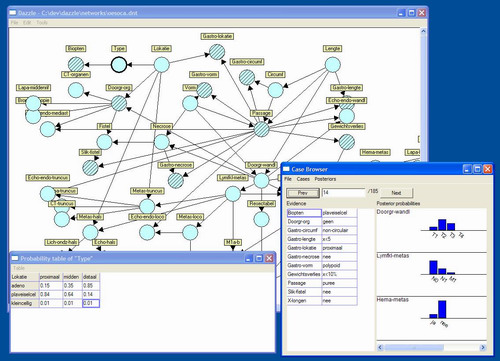 Dazzle: Editor  gráfico para redes bayesianas. Desarrollado por la universidad de Utrecht.
Dazzle usa la librería Smile y algoritmos en C++.
Presenta datos estadísticos multidimensionales.
Última versión del 15 de octubre de 2005
15
Aplicaciones importantes de WxHaskell
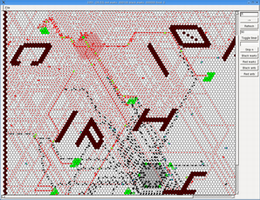 Simulador de colonias de hormigas. Usado en la resolución de pistas para la resolución de pistas.

La interfaz se desarrolló en un solo día. Ganaron el concurso ICFP Programming Contest 2003 y 2004

Usa fragmentos de código C para programar sobre wxWidgets.
16
Ejemplo
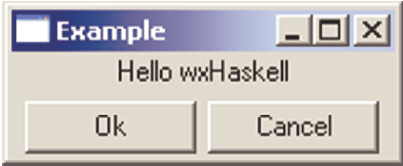 main = start gui
gui :: IO ()
gui =
	do f  frame [text := "Example"]
		lab  label f [text := "Hello wxHaskell"]
		ok button f [text := "Ok"]
		can  button f [text := "Cancel"]
		set ok [on command := close f ]
		set can [on command := set lab [text := "Goodbye?"]]
		set f [layout := column 5 [floatCenter (widget lab)
			                         ,floatCenter $
			         row 5 [widget ok,widget can]]]
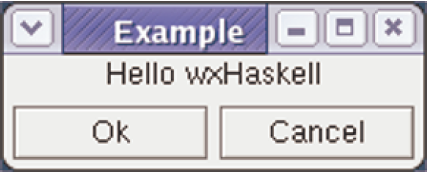 17
Ap.Gui
Fue realizada por Pepe Gallardo, profesor de la universidad de Málaga.

Conserva la misma filosofía que wxHaskell y HToolkit

Usada en la docencia.

Trabaja sobre GHC 

Programación más intuitiva.

No trabaja sobre winhugs
18
Atributos
Cada uno de los atributos se separan por comas.

Las asignaciones de cada atributo se hace usando el operador =:
	button [ text =: "Button" ] w


Se suprime el uso de la directiva get y set


Las rutinas se especifican igualmente con «on»:
	b4  button [ text =: "Quit", on action =: quit
19
Layout
El layout se declara de una forma más intuitiva

Para tener a un widget que aparezca con alineamiento horizontal de otro se declara de la siguiente forma:

w!:layout =:  b1 <.< b2 <.< b3 <.< b4

Para tener a un widget que aparezca con alineamiento vertical de otro se declara de la siguiente forma:
w!:layout =:  b1 ^.^ b2 ^.^ b3 ^.^ b4

Es posible combinar ambos alineamientos:
w!:layout =:  b1 <.< b2 ^.^ b3 <.< b4
20
Layout
Cada widget puede ser dimensionado de forma individual usando size:
c  canvas [ size =:  400 400, bgColor =: white ] w

Cada widget tiene su propio contenedor, salvo la ventana:
 w   window [ title =: "window"]
	; b1  button [ text =: "Button"
                  , bgColor =: blue] w
21
Comparativa
22
Bibliografía
http://en.wikipedia.org/wiki/WxHaskell
http://www.lcc.uma.es/~pepeg/ap/gui.html
http://sites.google.com/site/wxconfig/
http://www.cs.uu.nl/dazzle/f08-schrage.pdf
http://wxhaskell.sourceforge.net/download.html
http://www.haskell.org/haskellwiki/WxHaskell/Documentation
23